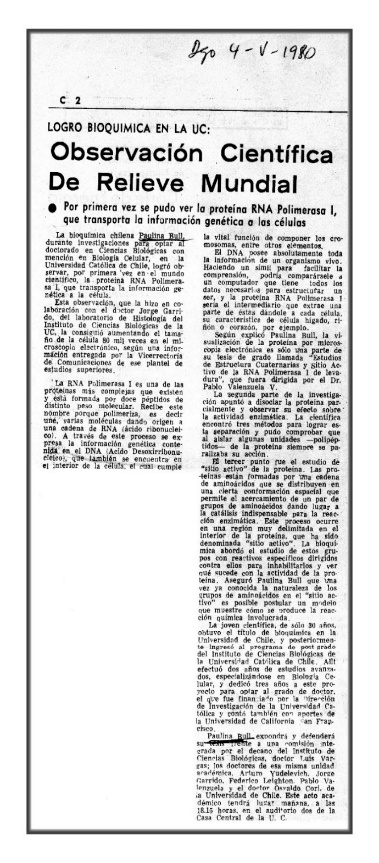 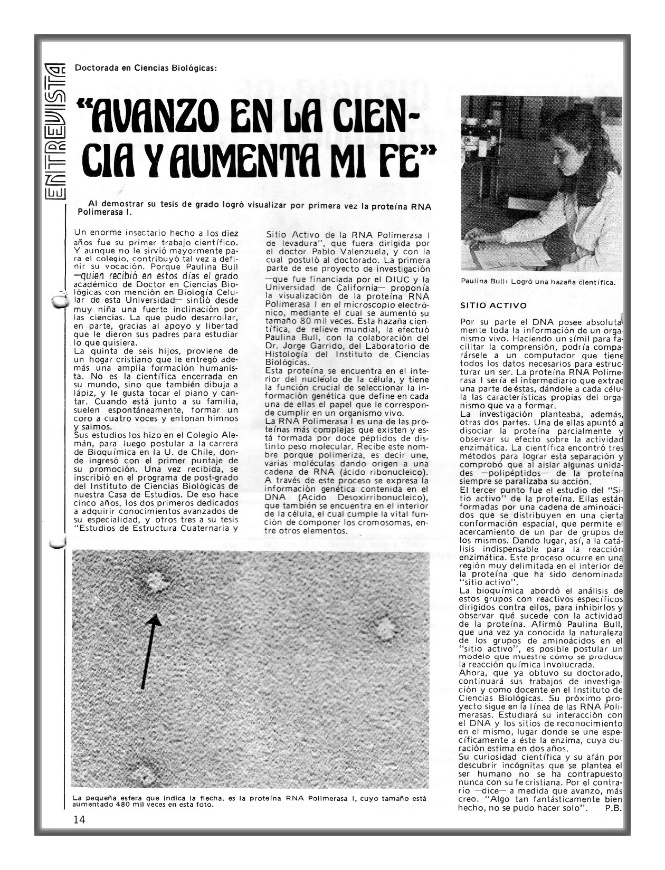 EL MERCURIO
4 mayo 1980
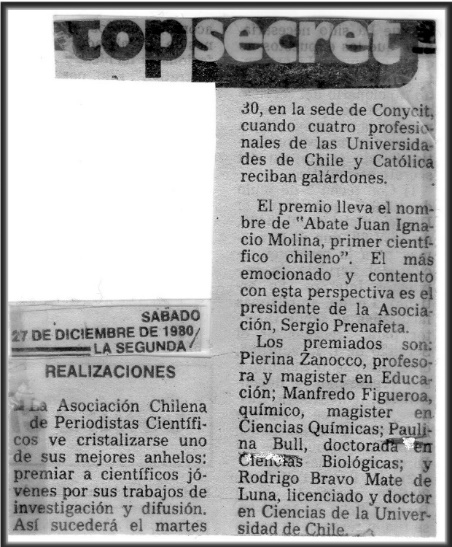 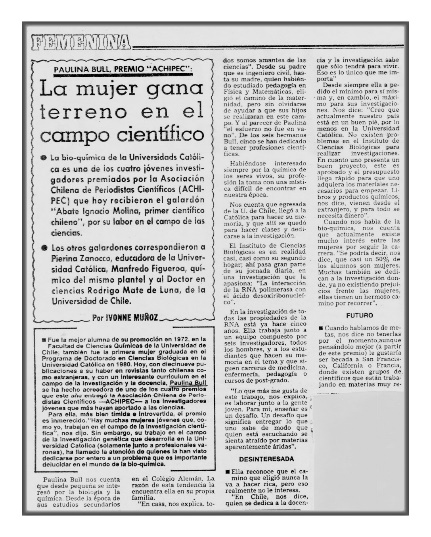 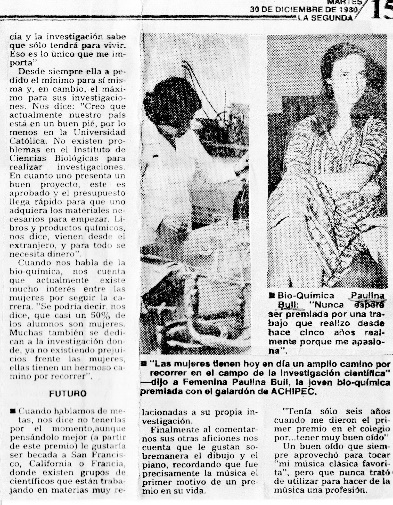 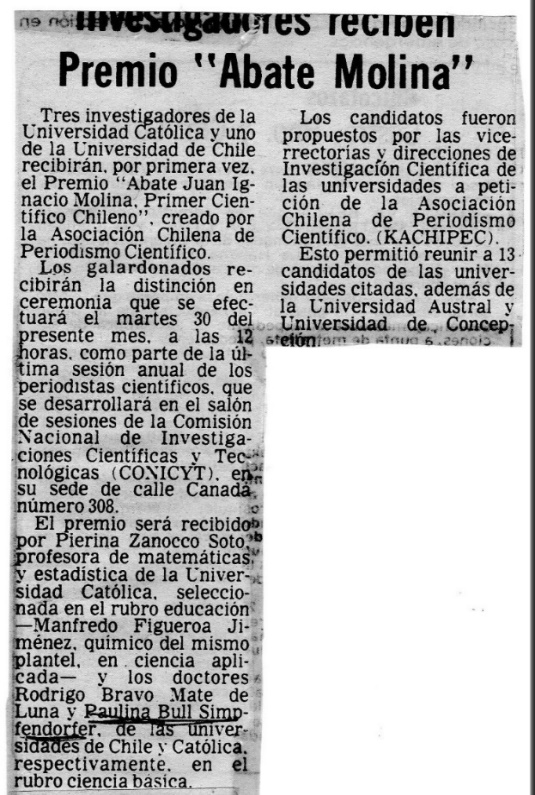 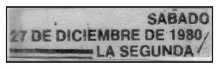 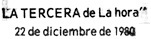 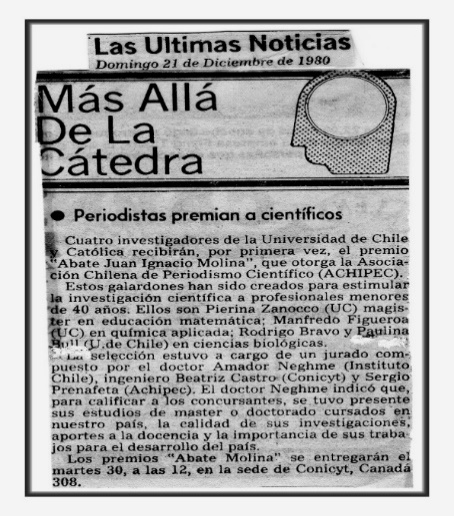 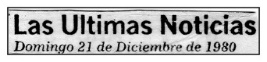 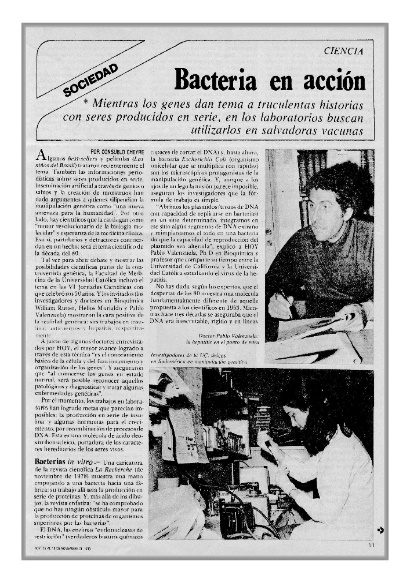 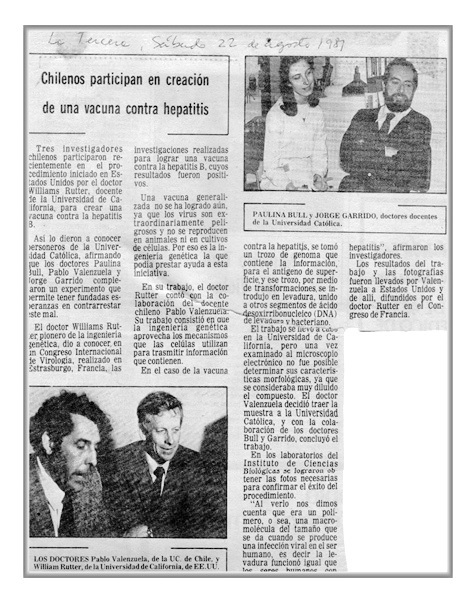 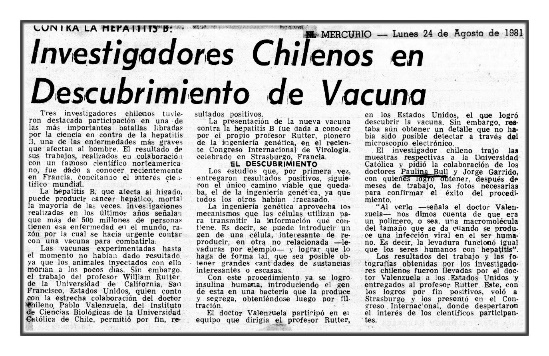 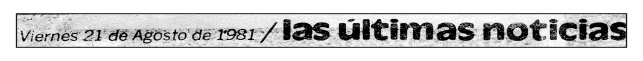 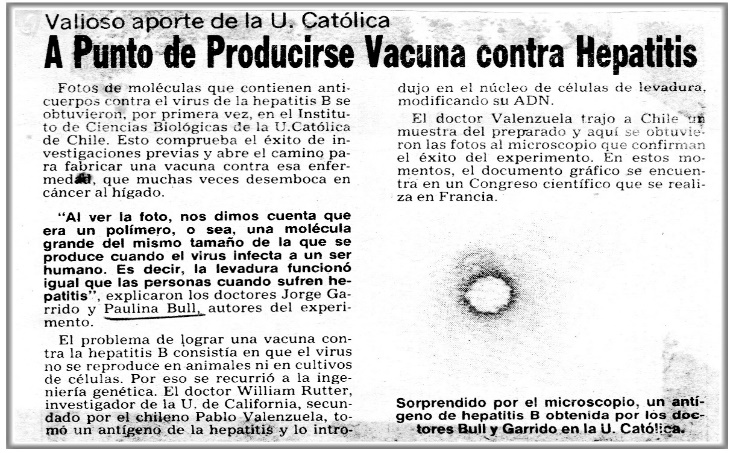 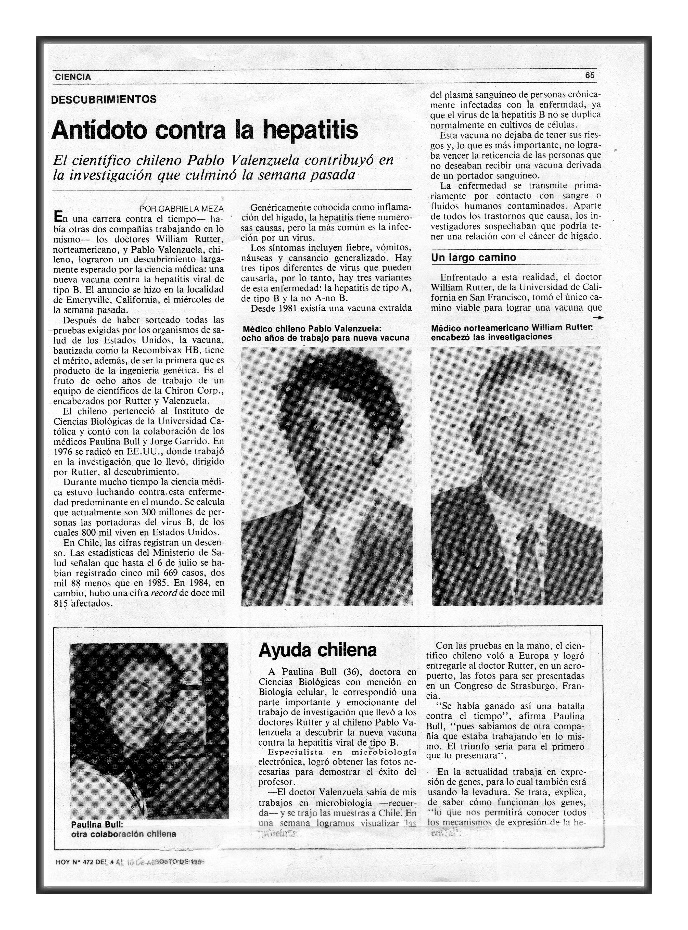 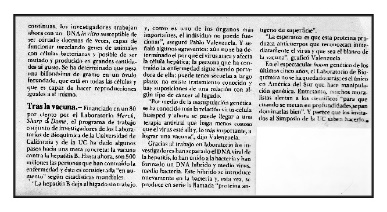 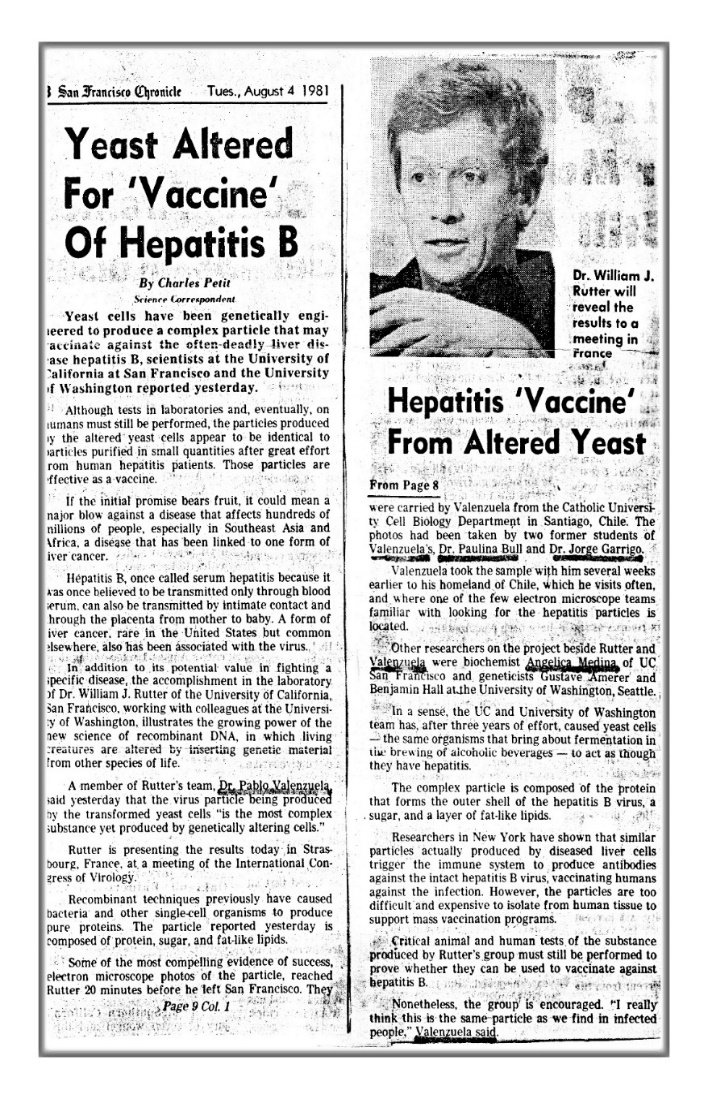 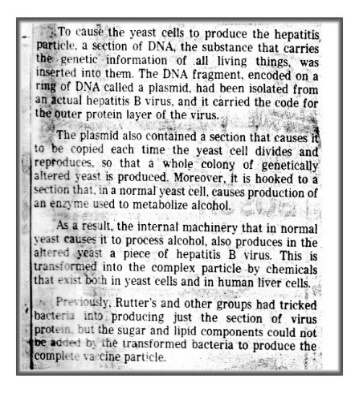 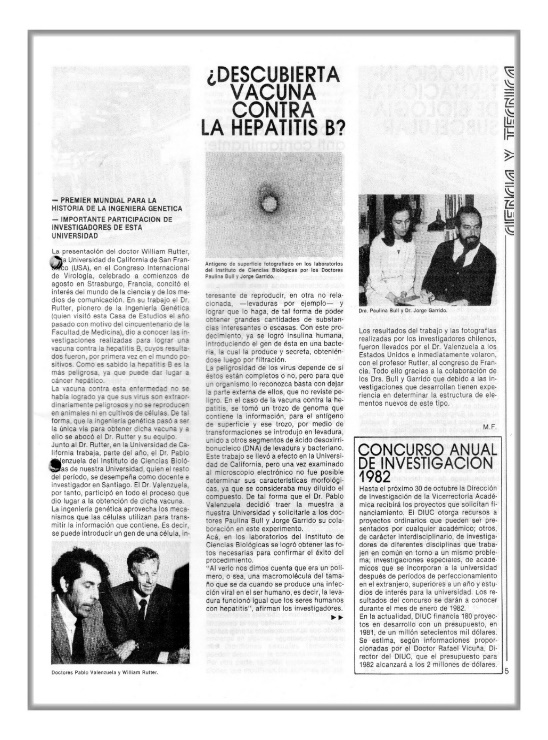 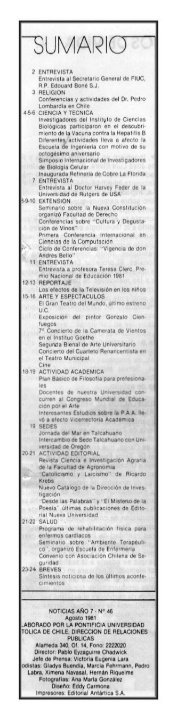 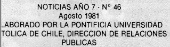 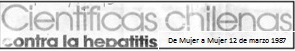 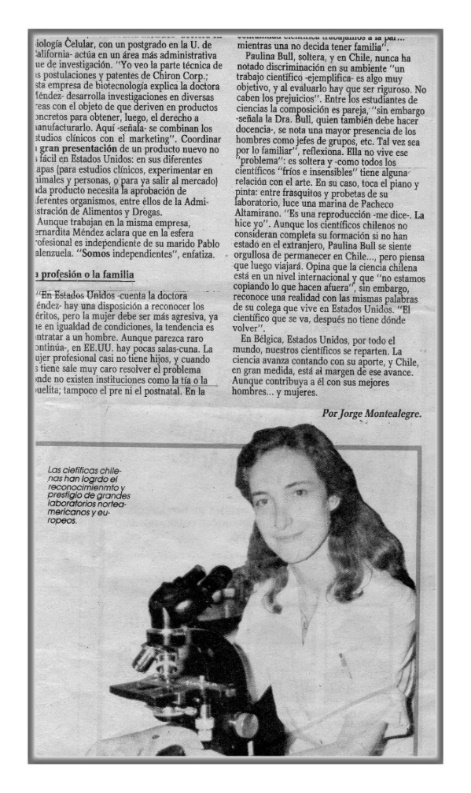 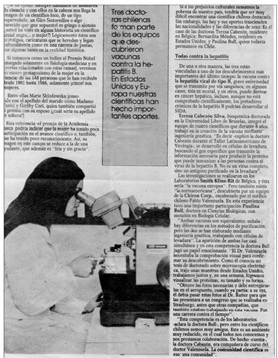 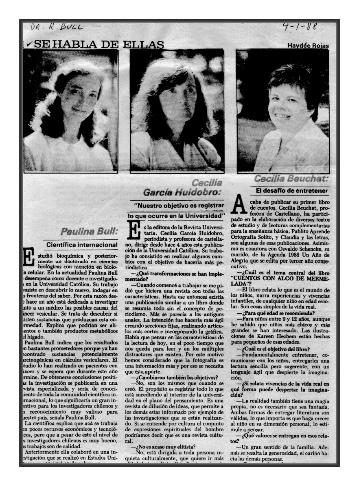 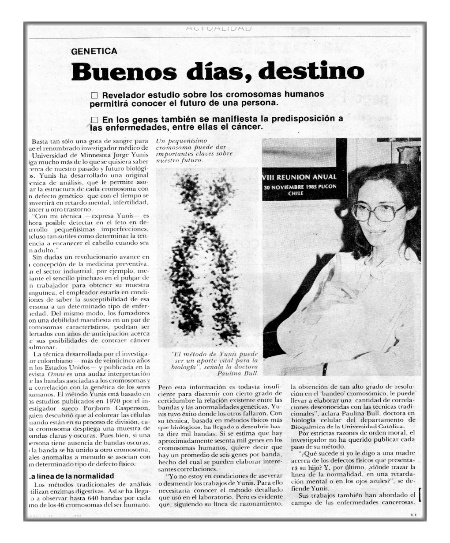 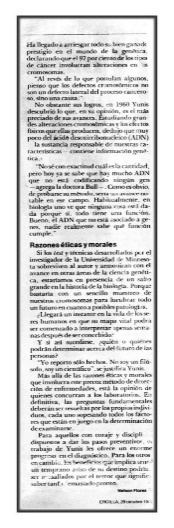 ERCILLA 29 oct. 1986
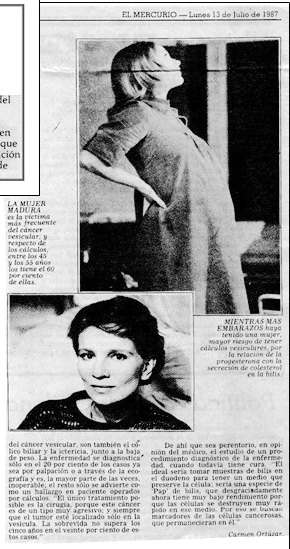 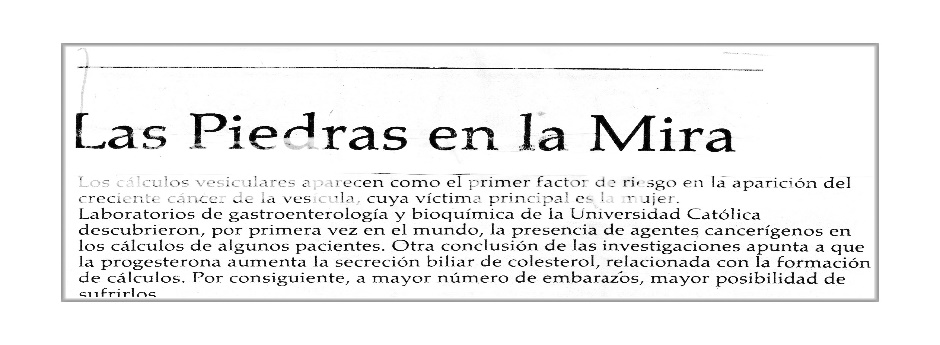 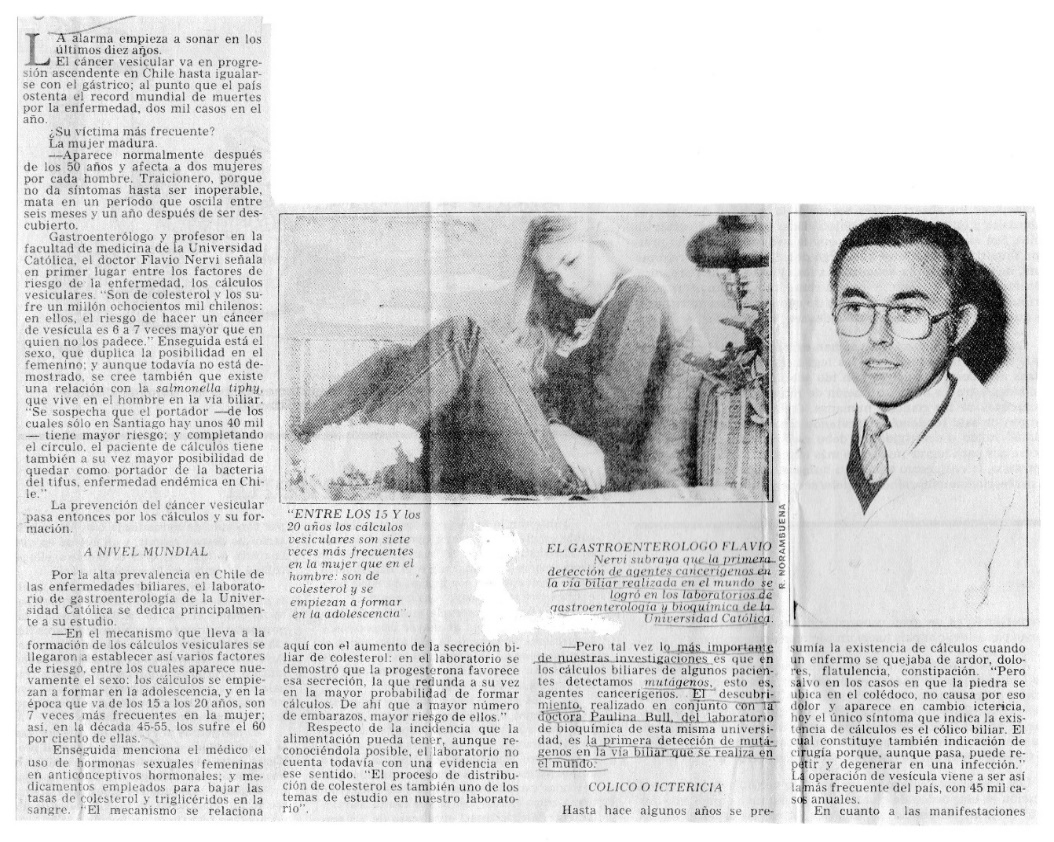 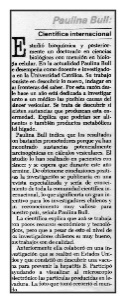